Módulo 2
Abordagem do Doente HIV+
Divisão do Módulo 2
O Módulo 2 está dividido em quatro unidades:
2.1 Abordagem Clínica do Doente HIV+: Anamnese e Exame Físico
2.2 Interpretação de Testes Laboratoriais
2.3 Emergências no Doente HIV+
2.4 Estadiamento Clínico
Unidade 2.1Abordagem Clínica do Doente HIV+: Anamnese e Exame Físico
Introdução
Esta unidade aborda passos importantes para avaliação do doente seropositivo durante a consulta. 
Tomar decisões clínicas correctas só  é possível quando o doente é bem avaliado. Muitos erros clínicos provêm da avaliação incompleta do doente ou da incorreta recolha de dados nos processos clínicos.
Objectivos de Aprendizagem
No final desta unidade, os formandos devem ser capazes de:
Compreender a importância de uma correcta e completa avaliação do doente HIV+ desde a sua primeira consulta
Interpretar cuidadosamente a semiologia médica 
Registar correctamente nos processos as informações obtidas a partir da história clínica
Identificar as prioridades dos problemas do doente
Discussão
Quando um utente HIV+ chega à Unidade Sanitária, quais são os procedimentos clínicos e administrativos que o TM e a sua equipa devem seguir? 
Registos
Exames
Testes de laboratório
[Speaker Notes: Instruções para o Docente:
 Escreva as repostas dos formandos no papel gigante.
 Compare as respostas dos formandos com os passos descritos nos slides a seguir. Reforce o que os formandos já sabem fazer correctamente e explique mais detalhadamente o que ainda não sabem.]
Passos Importantes na Primeira Consulta e Consultas Seguintes (1)
Recepção:
Preenchimento do Livro de Registo na Recepção 
Preenchimento do Cartão de Identificação do doente 
Abertura do processo clínico.
NID: Código Individual do Doente
Dígitos pré-definidos e fixos:
2 números-PROVÍNCIA-Nampula-03
2 números- DISTRITO-Nampula-01
2 números-UNIDADE SANITÁRIA-00
2 números-SERVIÇO TARV-01
NID-
Oito dígitos predefinidos e fixos
Três a sete dígitos variáveis
Dígitos variáveis:
2 números –ANO-06
1 a 5 números- ENTRADA  DO DOENTE-01
Ex: Primeiro Doente de Janeiro de 2006: 
03-01-00-01 / 06/1
Passos Importantes na Primeira Consulta e Consultas Seguintes (2)
2. Aconselhamento:
Confirmação do diagnóstico do HIV
Passos Importantes na Primeira Consulta e Consultas Seguintes (3)
3. Clínicos:
Preenchimento do livro de registo da consulta
Identificação de sinais de perigo e seu manejo
Preenchimento do processo clínico
Aconselhamento de reforço
[Speaker Notes: Informação adicional: 
O Técnico de Medicina e o médico são responsáveis pelo correcto preenchimento de todos os campos do livro de registo da consulta]
Passos Importantes na Primeira Consulta e Consultas Seguintes (4)
3. Clínicos (continuação) :
Anamnese
Exame Físico
Exames Laboratoriais
Estadiamento Clínico
Decisões Importantes
Plano de Seguimento
Passo Clínico: Identificação deSinais de Perigo e Início do Tratamento
Avaliar se o doente apresenta algum problema que põe em risco a sua vida e iniciar o tratamento  quando necessário (por exemplo, insuficiência respiratória)

 É comum os doentes com SIDA              apresentarem vários problemas.  O clínico deve priorizá-los!
Passo Clínico: Preenchimento do Processo Clínico
O processo clínico individual é o instrumento que recolhe toda a informação necessária para a assistência do doente e é  fundamental para o seguimento clínico.
[Speaker Notes: Informações adicionais: 
Para garantir a qualidade, a monitoria e a avaliação, todos os intervenientes (recepcionista, enfermeiro, Técnico de Medicina, conselheiro, farmacêutico e médico) devem preencher correctamente o processo clínico.]
Passo Clínico: Reforço do Aconselhamento
O técnico deve perguntar ao doente se compreende o que significa ser seropositivo, de seguida fazer o aconselhamento inicial.
Um doente que não compreende a sua situação (ser seropositivo) ou que não a aceita dificilmente vai conseguir fazer um seguimento correcto.
Passo Clínico: Anamnese (1)
Parte da história clínica em que se reúnem os dados pessoais e familiares do doente, anteriores à doença actual e os motivos da consulta.
No caso de ser mulher, antecedentes ginecológicos e obstétricos (está grávida neste momento?).
Uso de medicamentos (desde os últimos 3 meses até agora).
[Speaker Notes: Instrução  para o Docente:
Peça aos formandos para consultarem o MR na unidade sobre abordagem clínica do paciente HIV+. Em anexo a esta unidade podem encontrar uma cópia do processo clínico do Serviço TARV junto com o instrumento de observação clínica.]
Anamnese (2)
Alergia a medicamentos: Pergunte ao doente se é alérgico ao Cotrimoxazol, Fansidar e anti-retrovirais.
Antecedentes de internamento: Já foi internado com alguma IO ou com alguma doença que poderia ter sido IO? 
Ontem à noite usou rede mosquiteira?
Tem família que lhe ajuda?
Anamnese – Sinais e Sintomas (1)
Faça as perguntas na primeira consulta e nas consultas de seguimento. É preciso aprender a fazê-las de maneira rápida e completa:
Teve alguma vez TB? 
Teve Herpes Zóster ?(“lume” da noite)
Candidíase oral (placas brancas na boca que podem produzir dor)?
Candidíase esofágica (alguma vez teve dificuldade e dor para  engolir os alimentos)?
Anamnese – Sinais e Sintomas (2)
Sarcoma de Kaposi (manchas vermelhas na boca ou na pele)?
ITS (alguma vez teve feridas no sexo ou corrimento)?
Diarréia crónica (diária, por mais de 1 mês)?
Perda de peso mais de 10% (perguntar se sabe quantos quilos perdeu ou se a perda de peso foi grande)?
Febre prolongada (diária, por mais de um mês)? 
Tosse prolongada (diária, por mais de três semanas)?
Anamnese - Sinais e Sintomas (3)
Para além destas perguntas, que aparecem no processo clínico, o TMG também deve perguntar por:
Dispneia (piora com exercício)?
Dor abdominal?
Tem prurido no corpo (comichão) ou alguma erupção? 
Tem dor, dormência ou formigueiro nos pés ou nas pernas?
Tem cefaléia (dor de cabeça) constante?
Apresenta dificuldades para dormir, pensar ou mudanças de comportamento? (Esta pergunta muitas vezes deve ser feita aos familiares ou acompanhantes)
Exame Físico – Inspecção Geral (1)
Na Inspecção geral, é importante verificar se o doente apresenta:
Dificuldade para respirar
Dificuldades para falar (se fala normalmente, se responde normalmente às perguntas)
Dificuldade para  caminhar normalmente (ou se pode caminhar sem ajuda)
Fraqueza visível (localizada ou generalizada)
Icterícia ou palidez
Erupção cutânea generalizada
Caquexia
Exame Físico – Inspecção Geral (2)
Fazer medição da temperatura, tensão arterial, frequência cardíaca, frequência respiratória, altura e peso. 
Comparar o peso actual ao peso anterior, se for possível.
 Calcular o Índice de Massa Corporal (IMC).
Exame Físico por Aparelhos (1)
O exame físico por aparelhos deve ser feito a todos os órgãos, obedecendo a lógica recomendada.
O que é preciso explorar no doente HIV+ em cada um dos seguintes órgãos?
Cavidade orofaríngea: tem lesão, de que tipo?
Pele: tem lesões, de que tipo?
Sinais de anemia?
Estado de hidratação?
Gânglios linfáticos: cervicais, axilares, inguinais...
Pulmão: Dispneia; FR; Auscultação
Exame Físico por Aparelhos (2)
Coração: FC, Auscultação (Arritmia, Sopros)?
Abdómen:Hepatomegalia, esplenomegalia, glo-boso, ascite, meteorismo?
Genitais: Úlceras, secreções, condilomas? 
Neurológico: Paresias, rigidez de nuca, neuropatia periférica?
Articular ou articulações: Tumefações, rigidez?
Exames Laboratoriais (1)
Exames de rotina na primeira visita: pedir CD4 e hemograma a cada doente.
Se o valor de CD4 (<350 cels/mm3) ou o estadio clínico (III ou IV) confirmam que o TARV é  indicado, o clínico deve pedir outros exames recomendados para possível início do TARV.
Exames Laboratoriais (2)
Calendário:  Contagem de CD4 no doente que ainda não está a fazer o TARV:
CD4>350 cels/mm3; repetir de 6 em 6 meses.
CD4 ≤ 350 cels/mm3; Critério para iniciar o TARV.
Exames Laboratoriais (3)
Exames indicados para possível início do TARV:
Hemograma
Transaminases (ALT e AST)
Creatinina
Amilase (nos esquemas com d4T, ddI)
Decisões Importantes
Internamento do doente
Encaminhamento para um nível superior de saúde 
Mais testes e exames para diagnosticar IO ou outra doença 
Tratamento das IOs confirmadas
Início de tratamento duma IO muito provável, mas que não pode ser confirmada com os recursos disponíveis 
 Início da profilaxia com Cotrimoxazol 
 Início da profilaxia com Isoniazida 
 Encaminhamento para apoio nutricional
Estadiamento Clínico
Depois da avaliação completa do doente (anamnese, exame físico, revisão dos resultados laboratoriais), o Técnico de Medicina vai determinar o estadio clínico do doente se possível (muitas vezes é preciso adiar esta decisão).
[Speaker Notes: Informações adicionais: 
Este tópico será estudado mais detalhadamente em outra unidades desta formação.]
Plano de Seguimento: Primeira Consulta
Resultado da contagem de CD4+ (ou solicitar se ainda não estiver disponível), e/ou de outros exames (se aplicável).
Possibilidade de iniciar um tratamento profilático ou de preparar o doente para o início do TARV.
Próxima consulta após 7 a 15 dias (dependendo dos resultados dos testes e do estado físico do doente). O doente deverá voltar antes se tiver qualquer problema.  
Encaminhamento para aconselhamento e grupos de apoio. 
Explicar como será a próxima consulta.
Plano de Seguimento do Doente Que Não Está em TARV (1)
Avaliar a resposta clínica a qualquer tratamento iniciado nas consultas anteriores.
Procurar  sinais e sintomas de IO e/ou TB e/ou outra doença.
Rever  qualquer problema apresentado pelo doente nas visitas anteriores (está a melhorar?).
Procurar sinais e sintomas de reacção adversa a Cotrimoxazol (se está a tomar).
Reavaliar CD4 e estadio clínico: O doente deve iniciar o TARV ou ainda não?
Plano de Seguimento do Doente Que Não Está em TARV (2)
Seguir o calendário de Exames Laboratoriais de Rotina. 
A contagem de CD4 (com hemograma) deve ser repetida num intervalo de 3 a 6 meses, dependendo da contagem inicial.
Marcar as consultas de rotina.
Explicar como será a consulta seguinte.
Obs: O doente deverá voltar antes, se tiver qualquer problema.
Plano de Seguimento do Doente em TARV
Os princípios básicos são quase os mesmos.
Obs: Na unidade sobre seguimento o tema será tratado com mais profundidade.
Actividade: Análise do Processo Clínico
Analise o processo clínico usado no Serviço TARV e discuta:
A importância de cada parte do processo para o seguimento do doente HIV+
Quais as consequências de não preencher, ou de preencher incorrectamente um processo para o doente (ver parte por parte no processo)?
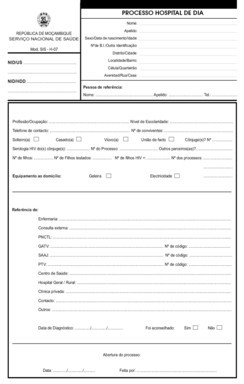 [Speaker Notes: Instruções para o Docente:
Peça aos formandos para consultarem o processo clínico usado nos Serviços TARV e o instrumento de observação clínica nos anexos da unidade 2.1 do Manual de Referência.
 Divida os formandos em grupos de quatro.
 Os grupos deverão analisar os processos e fazer uma discussão com base nas perguntas colocadas no slide tendo em conta os antecedentes de reacção alérgica a Fansidar, antecedentes de TB, registo de peso,  etc.
 Promova uma discussão em plenária para a análise das respostas.]
Actividade: Estudo de Caso
Folha de Exercício – Decisões Clínicas
Pontos para a discussão:
Casos 1 a 8
[Speaker Notes: Instruções para o Docente:
Peça aos formandos para consultarem a folha de exercícios da unidade 2.1 “Decisões Clínicas” do Caderno de Exercícios.
Consultar as instruções na Folha de Exercício a seguir para realizar a actividade.]
Pontos-chave (1)
É importante abrir correctamente o processo clínico do doente HIV+ e mantê-lo actualizado para que qualquer clínico possa conhecer o plano de seguimento desse doente.
É importante realizar todos os passos na primeira consulta do doente HIV+ para garantir que o doente seja avaliado correctamente e que os erros sejam minimizados durante o seu tratamento.
Pontos-chave (2)
A anamnese e o exame físico completo devem ser realizados em cada consulta do doente para obter um diagnóstico precoce de qualquer problema que possa surgir na evolução da doença.
Avaliar e dar prioridade aos problemas mais importantes do doente, e tomar decisões segundo cada caso.
O clínico deve explicar ao doente o plano da consulta seguinte.